Do preferences for exceptions to the rule vary by context?
Kristen McGatlin and Dr. Tyler Davis
Why do we like what we like?
While there is more that goes into liking something
Subjectivity
Cognitive processes?
[Speaker Notes: Why do we like the things that we like? Important area of social and cognitive research, relevant in an applied sense
Need less restoration due to liking, less cognitive fatigue?
People continue using systems they prefer
Human computer interaction, people liking the interfaces]
Applied Importance?
Work performance: preferred environment may cause less cognitive strain/stress = higher productivity
Marketing: gravitate towards systems/products they like
Equate preference with choice/decision making
Competing theories: Familiarity
Exp. 1: Familiarity rating, distinctiveness rating, attractiveness rating
Familiarity and distinctiveness negatively correlated
Familiarity positively correlated with attractiveness

Exp. 2: showed faces 6 times, then judgment phase
Previously seen photos rated as more attractive
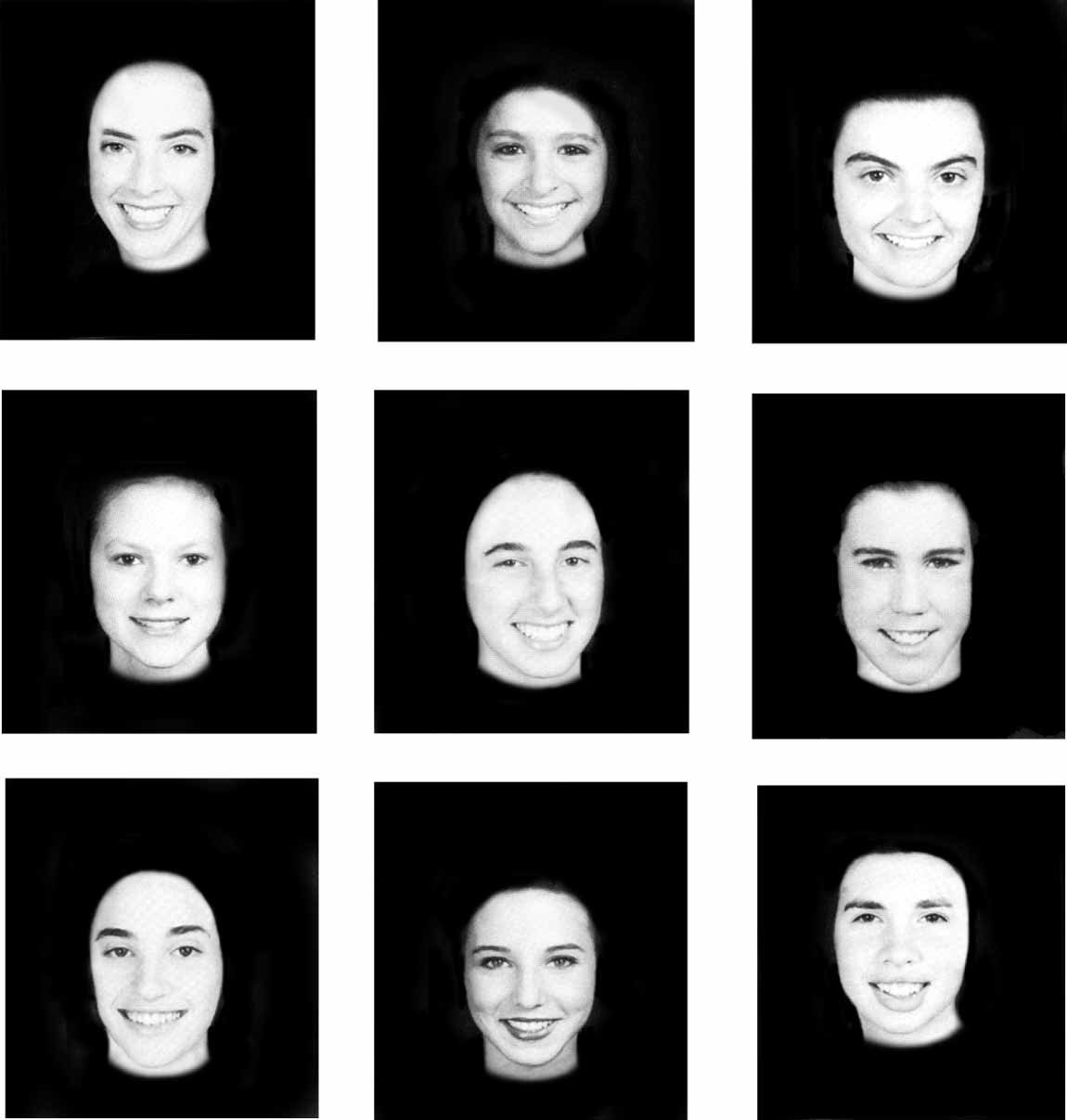 Peskin & Newell, 2004
Competing Theories: Fluency
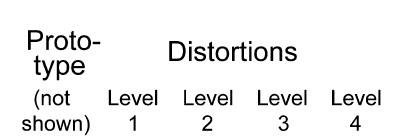 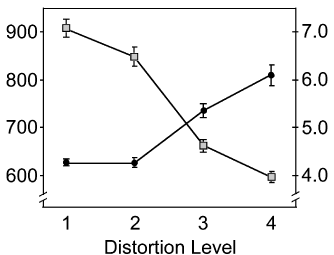 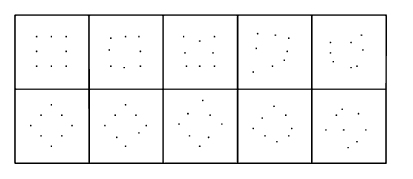 Winkielman et al., 2006.
Problem
Separating the two into actually separate ideas
Fluency correlated with familiarity
Solution: Exceptions to the rule
Exceptions to category rules are more familiar and fluent depending on context, therefore able to disentangle the theories (Davis, Love, Preston, 2012)
Purpose
Replicate previous research on learning categories
Rule following items are categorized more accurately than exceptions
Exceptions are recognized more accurately than rule following items 
Extend previous research
Preference of the exceptions vs. rule following items
Question
Will participants base their preferences of the exception items on… 
Fluency: exception preference determined by context
Familiarity: exceptions always preferred
Hypotheses: Fluency
Participants will prefer exceptions more during recognition tests than the rule following items, and vice versa during the test phase. 
Participants will be better at recognizing but worse at classifying the exceptions.
Method
2 (stimuli type: fribble vs. squares) x 2 (phase order: categorization> recognition vs. recognition> categorization)
Measuring
Preference rating
Categorization scores
Recognition scores
Reaction times
N= 27
Mean age=24
13 Females, 14 Males
Stimuli
Category 1                                 Category 2
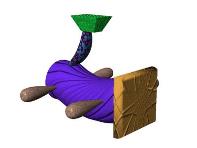 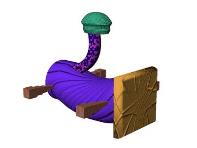 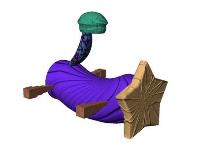 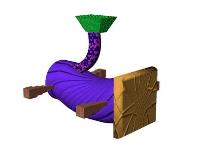 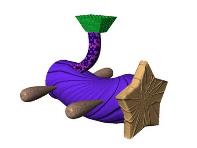 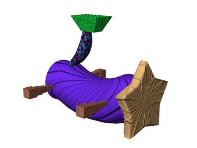 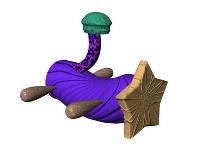 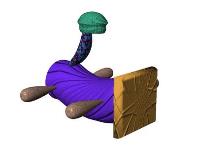 Procedure
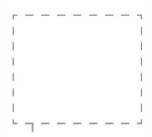 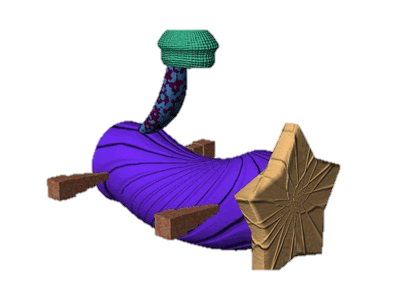 Learning Phase
Category test/Preference Phase
Category test/Preference Phase
Recognition/Preference Phase
Recognition/Preference Phase
Recognition/Preference Phase
Category test/Preference Phase
Category test/Preference Phase
Recognition/Preference Phase
Learning/Test Phase
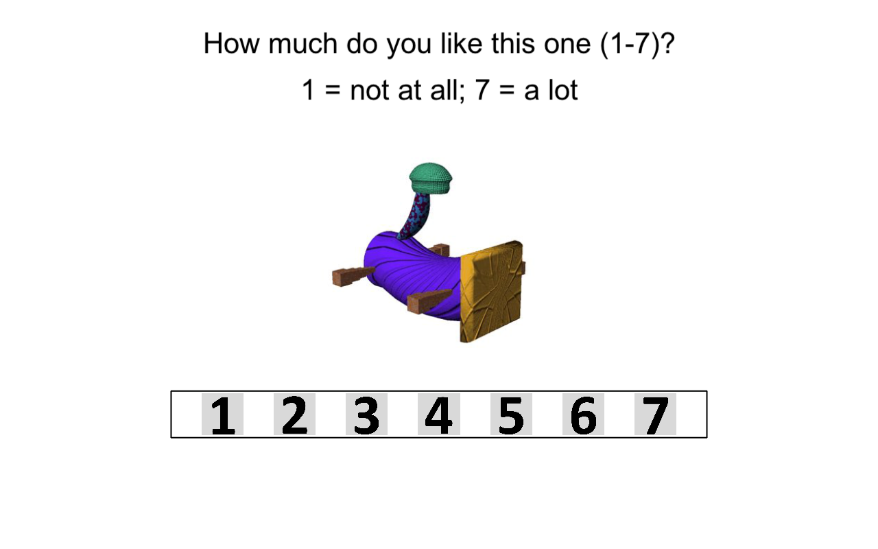 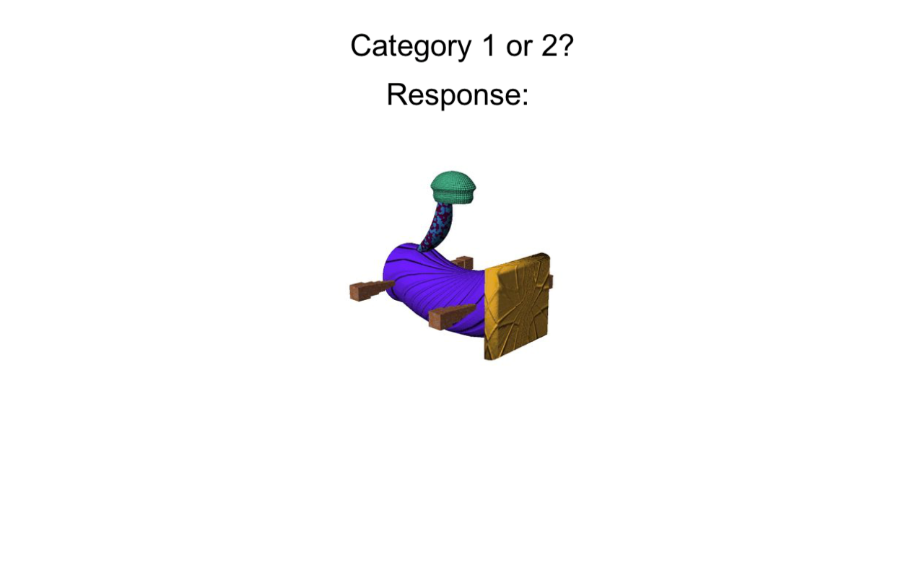 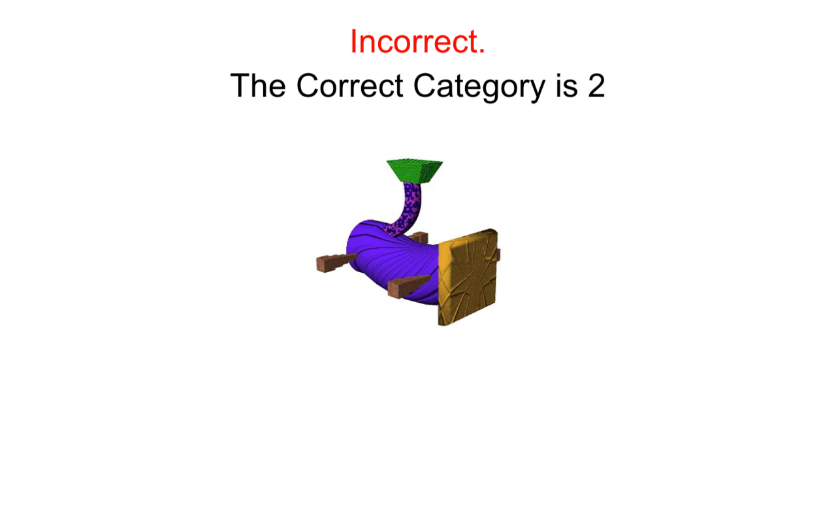 Recognition Phase
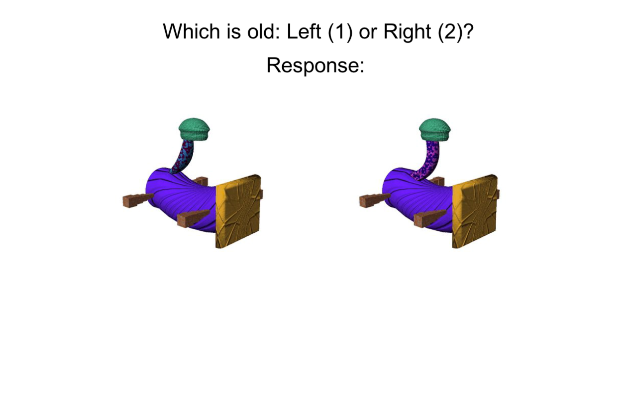 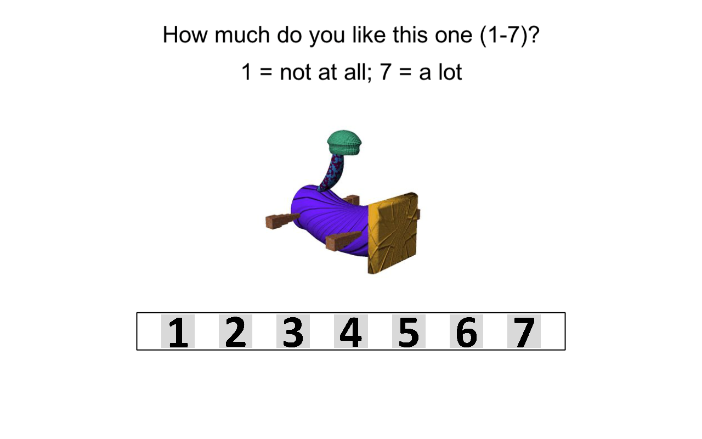 Recognition Performance
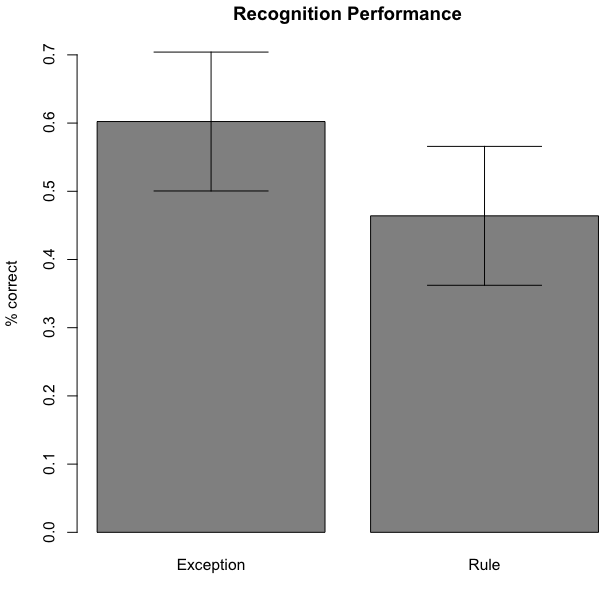 Reaction Time Interaction
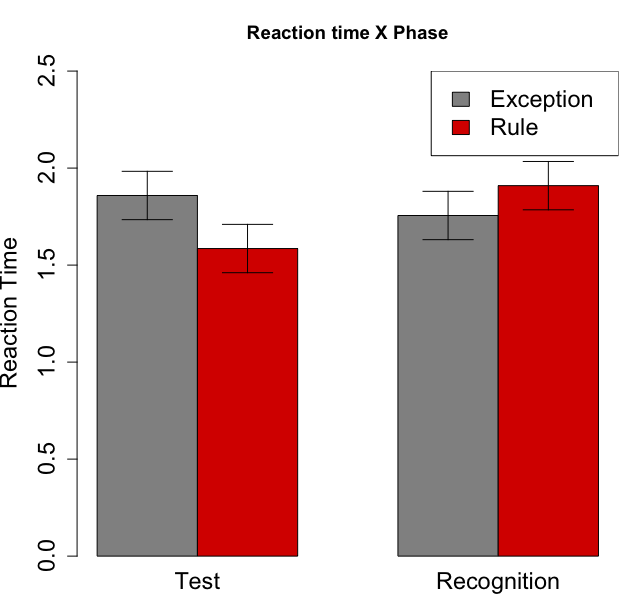 Preference Ratings Interaction
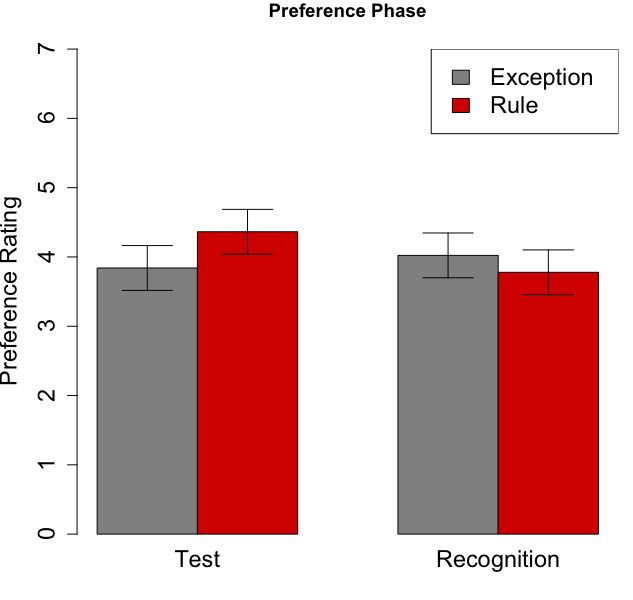 Discussion
What do we learn?
Preliminary research suggests fluency is process behind preference formation
Limitations:
Rule hard to learn – threw out 16 non-learners
For future research, the participants may be given the categorization dimension before beginning to ensure high learning rats with less exclusion
Conclusion
Exceptions found to be recognized faster and with greater accuracy than rule following items
Extended previous research and found that preferences may be formed as a result of processing fluency, rather than familiarity
References
Davis, T., Love, B., Preston, A. (2012). Striatal and hippocampal entropy 	and recognition signals in category learning: simultaneous 	processes revealed by model based MRI. Journal of 	Experimental Psychology: Learning, Memory, and 	Cognition, 38, 821-839

Peskin, M. & Newell, F. (2004). Familiarity breeds attraction: effects of 	exposure on the attractiveness of typical and distinctive 	faces. Perception, 33, 147-157

Winkielman, P., Halberstadt, J., Fazendeiro, T., & Catty, S. (2006). 	Prototypes are attractive because they are easy on the 	mind. Association for Psychological Science, 17, 799-806
ACKNOWLEDGNTS
This material is based upon work supported by the National Science Foundation under Grant No. 1559393